Les initiatives des Ecoles de statistique africaine
Séminaire régional sur l’intégration des sources administratives, des données non traditionnelles et des données géo-spatiales
FASSASSI Raïmi (ENSEA Abidjan)
NGBANZA Jeannot (ISSEA Yaoundé)
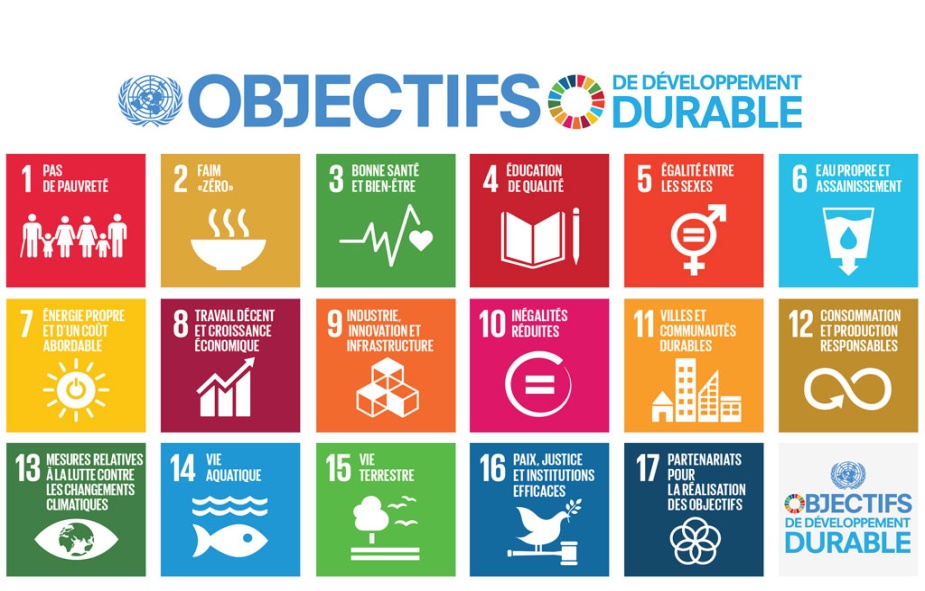 LOME, du 9 au 11 mai 2018
Plan de présentation
Présentation du Réseau des Ecoles Africaines de Statistique (RESA) :
Les activités : Formation initiale, Formation continue, Recherche Appliquée
Les nouveaux besoins en données pour le suivi des ODD : 
Introduction des ODD dans les ESA et les enjeux des nouvelles sources de données pour leur suivi
Prise en compte des différentes sources de données dans le cursus des ESA : Enquêtes statistiques annuelles,  utilisation des nouvelles techniques de collecte des données(CAPI), Création de bases de données et d’observatoires avec le SIG, Introduction des données de masse dans la formation initiale et continue ( du Data mining au Big data).
Perspectives : Evolution des ESA pour s’adapter aux nouveaux besoins: 
Rôles plus accrus des ESA en matière de conception méthodologique
ESA en tant qu’interface entre producteurs et utilisateurs des données (renforcement des capacités)
Partenariats plus denses et formels avec les PTF et autres parties prenantes
2
I- LE RESEAU DES ECOLES AFRICAINES DE STATISTIQUE
Le Réseau des Ecoles Africaines de Statistique (RESA) comprend trois Ecoles:
École Nationale Supérieure de Statistique et d’Économie Appliquée (ENSEA) d’Abidjan en Côte d’Ivoire,
École Nationale de Statistique et de l’Analyse Économique (ENSAE) de Dakar au Sénégal et,
Institut Sous-régional de Statistique et d’Économie Appliquée (ISSEA) de Yaoundé au Cameroun.

Ces trois Ecoles sont celles qui couvrent l’espace francophone en Afrique, pour la formation des cadres Statisticiens.
3
LE RESEAU DES ECOLES AFRICAINES DE STATISTIQUE
Les Écoles du RESA se sont fixées comme missions :
La formation initiale diplômant dans les filières suivantes:
Ingénieur Statisticien Economiste : 3 années de formation après la licence en mathématique ou en économie
Ingénieur des Travaux Statistiques : 2 années de formation après un niveau de Bac + 2 en mathématique ou économie (pour l’ENSEA) ou 4 années de formation après le Bac (pour l’ENSAE ou l’ISSEA).
L’entrée dans ces deux filières de formation se fait par voie de concours commun organisé jusqu'à présent avec l’aide du Centre d’Appui aux Ecoles de Statistique Africaines (Cellule de coopération à l’INSEE France)
 En outre, les Ecoles et certains Etats organisent la formation de cadres moyens : Techniciens Supérieurs ou Adjoints Techniques (2 ans de formation après le Bac) et Agents Techniques (1 an de formation)
4
LE RESEAU DES ECOLES AFRICAINES DE STATISTIQUE
Depuis septembre 2017, création d’un Master professionnel en statistique agricole : 
Master regroupe des statisticiens, des agronomes et des économistes et spécialistes du développement rural.
5
LE RESEAU DES ECOLES AFRICAINES DE STATISTIQUE
Formation continue ou recyclage

Cette mission a pour but de renforcer les capacités des organisations qui expriment le besoin de production de données mais qui n’ont pas les compétences disponibles en matière de traitement, d’analyse et de publication de données statistiques
Elle concerne aussi des statisticiens qui ont besoin de se recycler pour s’adapter aux évolutions dans le domaine de la statistique.
6
LE RESEAU DES ECOLES AFRICAINES DE STATISTIQUE
La recherche appliquée
Les Ecoles réalisent, avec certains partenaires (administrations publiques, organismes privés, organismes internationaux) des Etudes réelles initiées par ces derniers, et touchant différents secteurs de la vie économique et sociale.
Les Ecoles initient elles-mêmes des recherches sur le terrain.
Un accent particulier est mis, tout au long de nos cursus de formation, sur la chaîne de production de données :
Techniques de collecte
Outils de traitement et d’analyse statistique
Diffusion et archivage.
7
LE RESEAU DES ECOLES AFRICAINES DE STATISTIQUE
Les trois missions principales des ESA permettent ainsi de :
Disposer de cadres compétents et opérationnels prêts à prendre en charge l’organisation d’un appareil statistique 
Établir de bons partenariats pour répondre aux besoins en informations dans des domaines divers et variés
Aider à la mise en place d’outils d’aide à la décision.
8
II- LES NOUVEAUX BESOINS EN DONNEES POUR LE SUIVI DES ODD
Les ESA forment leurs élèves pour la collecte et l’analyse  des données traditionnelles provenant essentiellement de 3 sources:
Les recensements 
Les enquêtes par sondage (sur des thèmes spécifiques)
Les sources administratives
Publiques: les statistiques sectorielles
Privées : les statistiques sur les entreprises
9
II- LES NOUVEAUX BESOINS EN DONNEES : DES OMD AUX ODD
De nouveaux  besoins en données  émergent avec de nouveaux défis
Avec le développement économique et social
Les nouveaux agendas (OMD à partir des année 1990, ODD,  agenda 2063 de l’UA, etc,)
Les sources de données se multiplient et se diversifient
statistiques provenant des ONG nationales
Statistiques provenant des ONG internationales
Ces statistiques alimentent parfois les statistiques officielles des Etats
Ceci peut poser problème : Les ESA tentent de résoudre les nombreuses difficultés que rencontrent les SSN dues à la faiblesse des ressources humaines
10
II- LES NOUVEAUX BESOINS EN DONNEES POUR LE SUIVI DES ODD
Introduction des OMD puis des ODD dans les curricula des ESA
Nombreux défis méthodologiques
La diversification des sources de données 
Plus grande opportunité mais…
Nécessité d’encadrement de la production des données, etc.
Le bilan des OMD a révélé la profondeur du problème des données nécessaires à leur suivi en Afrique
11
II- LES NOUVEAUX BESOINS EN DONNEES POUR LE SUIVI DES ODD
Les ESA réfléchissent à une meilleure organisation de la collecte des données selon les différentes sources (traditionnelles ou non)
Utilisation de nouvelles techniques de collecte des données(CAPI),
Enquêtes annuelles organisées avec les PDA
Utilisation de différentes plateformes pour la collecte des données (logiciels)
Transferts des données collectées via le réseau internet
Analyse des donnée en temps réel,
Etc.
12
II- LES NOUVEAUX BESOINS EN DONNEES POUR LE SUIVI DES ODD
Réflexion (groupe de travail) sur l’amélioration des techniques de collecte de l’information statistique 
Réflexion sur les sources non traditionnelles de données 
Réflexion sur les méthodologies nouvelles pour alimenter les ODD
13
II- LES NOUVEAUX BESOINS EN DONNEES POUR LE SUIVI DES ODD
Création de bases de données et d’observatoires avec le Système d’Information Géographique
Introduction des données de masse dans la formation initiale et continue ( du Data mining au Big data)
Un master a été créé en partenariat avec l’Institut Polytechnique Félix Houphouët-Boigny
14
II- LES NOUVEAUX BESOINS EN DONNEES POUR LE SUIVI DES ODD
Un défi important pour les ESA est leur apport dans la définition et la mesure des indicateurs de la catégorie 3 des ODD (mode de calcul et données à trouver)
Dans les ESA, les étudiants sont mis à profit pour mener la réflexion sur les ODD pour mieux approfondir les sources traditionnelles et mieux cerner les sources non traditionnelles 
Mais il est nécessaire de modernisation les SSN et de mieux définir leur cadre de fonctionnement
15
Perspectives : Evolution des ESA pour s’adapter aux nouveaux besoins
Les ESA ont pris conscience très tôt de la nécessité de disposer d’informations fiables, de bonne qualité, pertinentes, pour mieux appréhender les problèmes qui sont posés dans nos pays.

Pour cela, les ESA doivent constituer un maillon important  du processus des Systèmes Statistiques Nationaux.
16
Perspectives : Evolution des ESA pour s’adapter aux nouveaux besoins
Rôles plus accrus des ESA en matière de conception méthodologique
Les ODD créent des besoins nouveaux en termes de collecte, de traitement et d’analyse de données.
Ce qui implique la mise en place de nouvelles méthodologies
Les ESA doivent être associées afin de les intégrer dans les curricula de formation de manière à ce que les futurs statisticiens soient déjà sensibilisés sur les problèmes méthodologiques
17
Perspectives : Evolution des ESA pour s’adapter aux nouveaux besoins
ESA en tant qu’interface entre producteurs et utilisateurs des données (renforcement des capacités)
Les ESA doivent jouer un rôle important dans le domaine de la statistique publique 
Formations plus ciblées et adaptées aux besoins des services impliqués dans la production de données
Utilisation des nouvelles technique de collecte, de traitement, de diffusion et d’archivage
18
Perspectives : Evolution des ESA pour s’adapter aux nouveaux besoins
Partenariats plus denses et formels avec les PTF et autres parties prenantes
Développement d’observatoires
Développement des activités de recherche
19
MERCI DE VOTRE AIMABLE ATTENTION
20